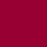 PCT实施细则自2022年7月1日起生效的修改
PCT细则2022年7月1日起生效的修改（1）
PCT细则5、12、13之三、19.4和49的修改
 ST.26取代ST.25成为序列表的标准
 对行政规程的相应修改，包括对附件C的全面修改（取代WIPO标准ST.25）
 所有序列表必须以XML格式提供
 语言相关自由文本不再需要在说明书的正文部分重复
 自由文本可以用一种以上的语言提交
 每个序列的附加强制性限定符
 ST.26标准下要求包括更多的序列类型
如果相关受理局不接受自由文本的语言或电子格式，申请将被转送至国际局受理局（RO/IB）
PCT细则2022年7月1日起生效的修改（2）
WIPO Sequence桌面工具 
 使申请人能够制作符合标准的序列表
 可通过以下链接下载： https://www.wipo.int/standards/zh/sequence/index.html 
修改后的细则适用于2022年7月1日或之后提交的国际申请
新标准也应当用于自该日起提交的国家申请
PCT细则2022年7月1日起生效的修改（3）
PCT细则82之四的修改
“流行病”被列为紧急情况之一
 允许主管局豁免根据细则82之四.1为宽免期限延误提交证据的要求
 授权主管局在普遍业务中断的情况下延长期限
修改后的细则适用于2022年7月1日或之后届满的细则中规定的期限